（参考）学びの多様化学校設置に係る検討状況について
<背景・現状>
府立高校における令和5年度の不登校生徒数が4,752人（国問題行動等調査）となっており、不登校生徒への支援が喫緊の課題。「学びの多様化学校」においては、教育課程の特例により、遠隔授業等で修得できる単位数上限の緩和や週あたりの授業時数減など、不登校生徒に対し、より柔軟な学びが提供可能。
<学校のコンセプト>
〇不登校を経験した生徒に、社会性や自己効力感を育み、「精神的」「経済的」に自立できる力や自信を育成する。
〇不登校対応ノウハウを蓄積し、府立高校全体の不登校生徒支援に関するセンター的な役割を担う。
<学校における特徴ある取組み>
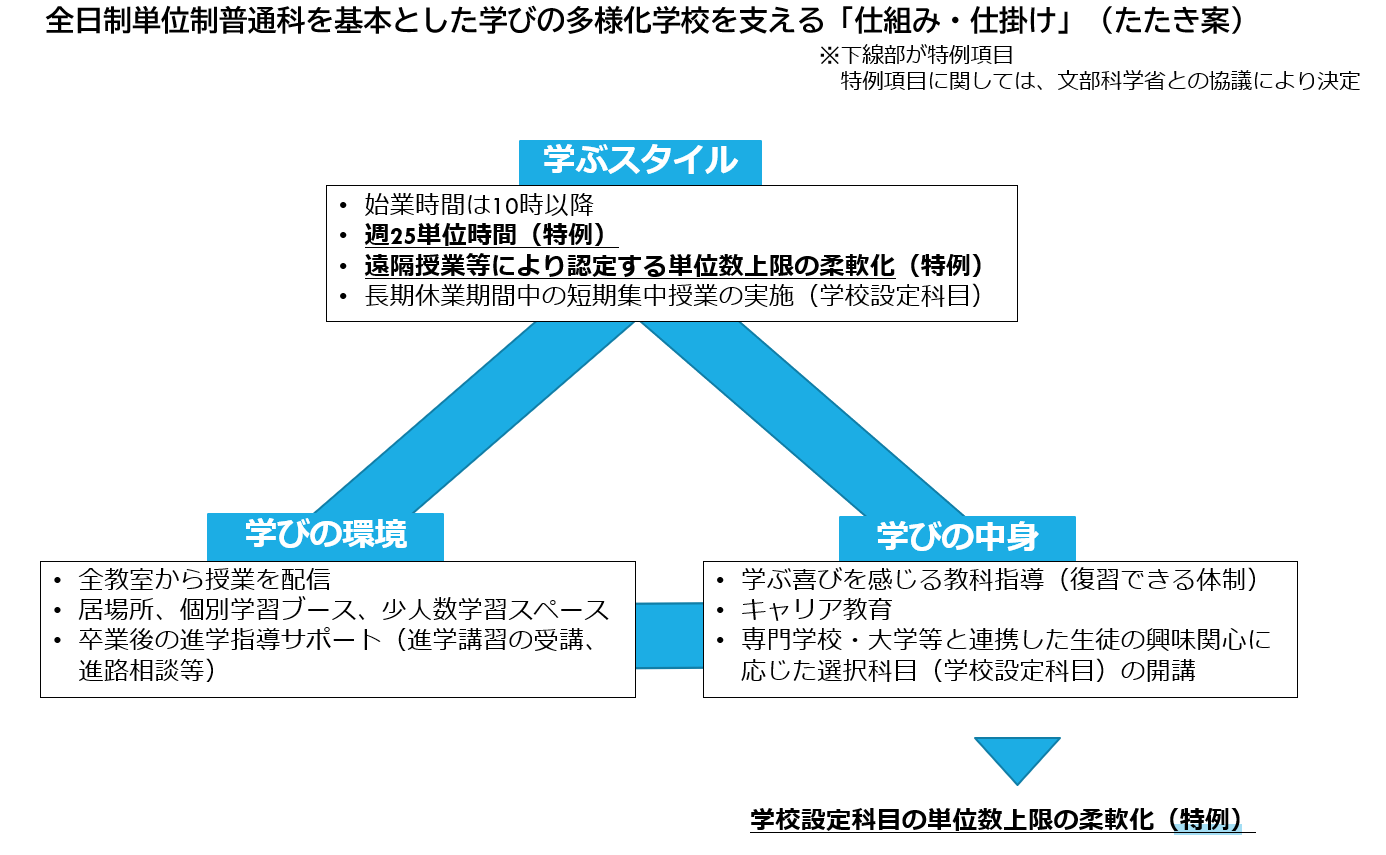 <開校スケジュール・受入れ方法>
・現府立高校の一部施設を活用し、分校として令和８年４月に開校する。
　・令和８年度は、１年生、２年生を他の府立高校からの転入として受け入れる。
　・受入れにあたっては、必ず事前の学校見学、体験入学等が必要。
<今後のスケジュール>
令和７年２月	学びの多様化学校設置決定（教育委員会会議）
　令和７年４月	教育課程特例に関する文部科学省協議開始
　令和７年12月	教育課程の特例に関する内示予定
　令和８年３月	教育課程の特例事項決定
　令和８年４月	開校・順次受入れ
１－３